Публичная презентация  результатов педагогической деятельности
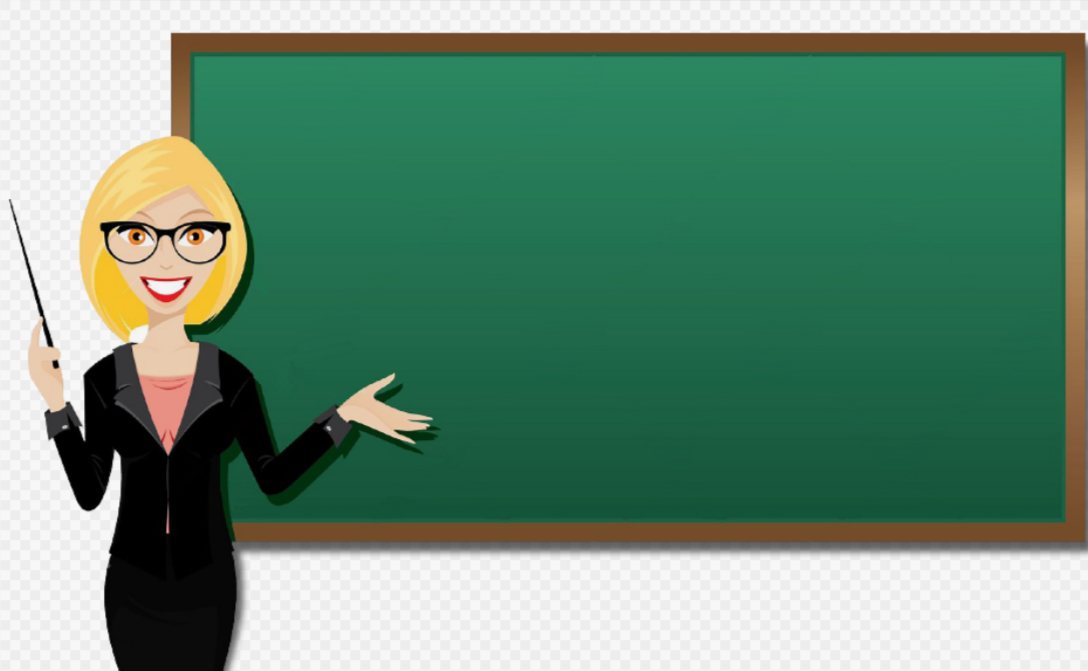 Уровень и качество образования
2. Результативность участия учащихся в конкурсах и олимпиадах
3. Обеспечение высокого качества образовательного процесса
4. Методическая работа учителя и профессиональное развитие
Рочева Евгения Владимировна
Учитель химии МАОУ «Гимназии №1»
Образование: высшее
Стаж работы: 18 лет
Категория: высшая
1. Показатели качества обучения химии за последние три года
Результаты ОГЭ
Результаты ЕГЭ
2. Особые достижения учащихся в конкурсах и олимпиадах
2. Особые достижения учащихся в конкурсах и олимпиадах
2.Особые достижения учащихся в конкурсах и олимпиадах
2.Особые достижения учащихся в конкурсах и олимпиадах
2.Особые достижения учащихся
Высокие результаты участия достигаются:
Систематическая работа с одарёнными детьми;
Повышение мотивации и интереса к предмету через внеурочную деятельность;
Применение современных образовательных технологий.
3.Эффективное использование современных образовательных технологий
Технология 
критического мышления
Технология проблемного обучения
Образовательные технологии
ИКТ-технология
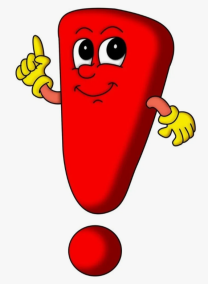 Технология проектно-исследовательской деятельности
темы проектных работ учащихся и результат их представления на конференциях разного уровня
Темы проектных работ учащихся и результат их представления на конференциях разного уровня
4. Методическая работа:
Школьный уровень (руководитель ШМО)
Муниципальный уровень (активный участник ГМО, методические разработки  муниципальных мероприятий)
Республиканский уровень (член методического актива РК, разработки республиканских мероприятий)
Методическая работа: наличие метод. разработок
Методическая работы: трансляция опыта
Методическая работы: трансляция опыта
Методическая работы: трансляция опыта
Участие в профессиональныхконкурсах
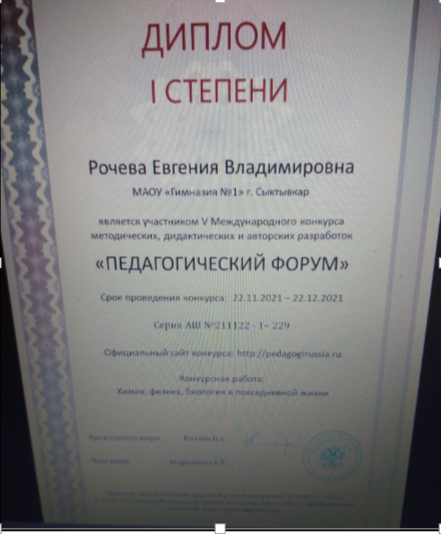 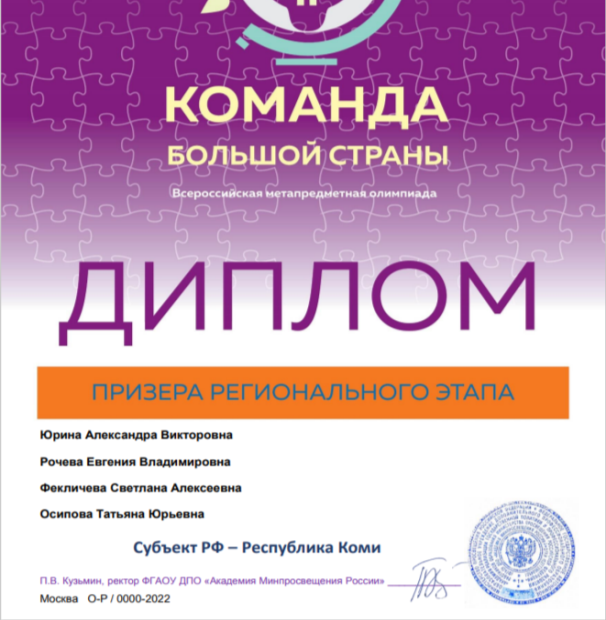 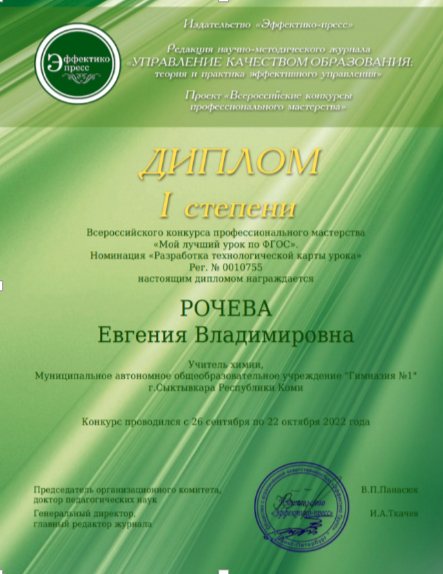 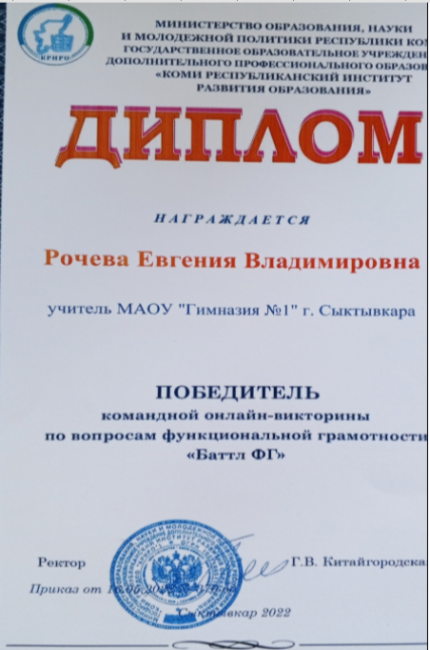 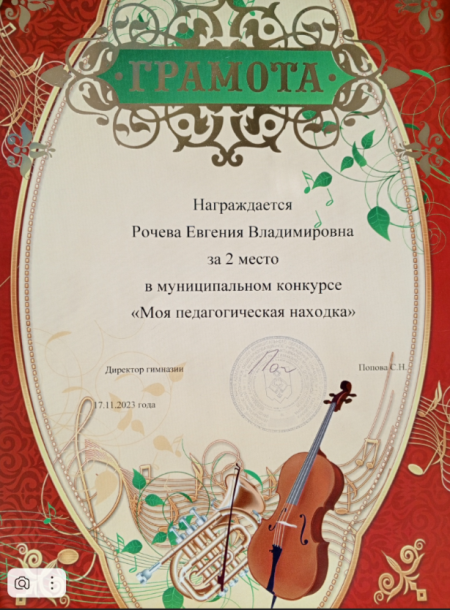 Награждена:
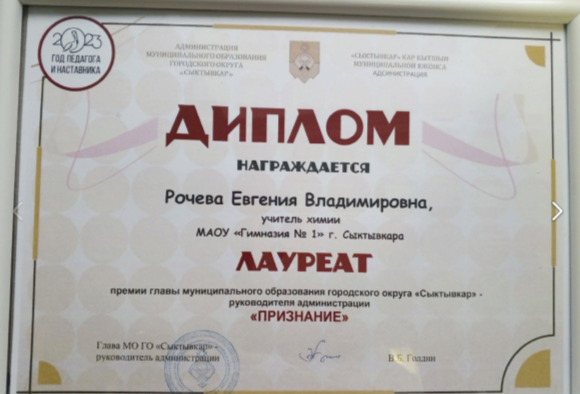 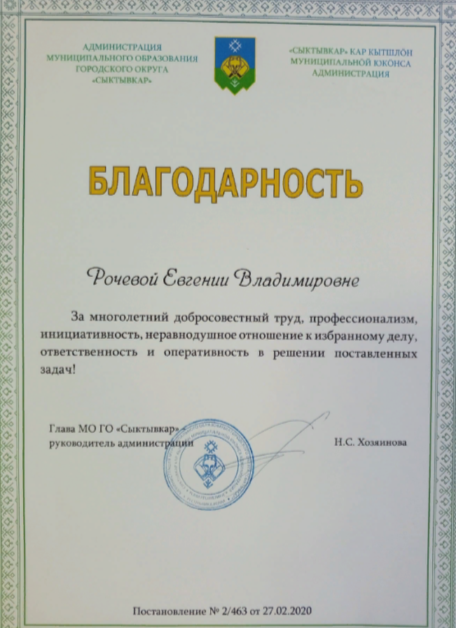 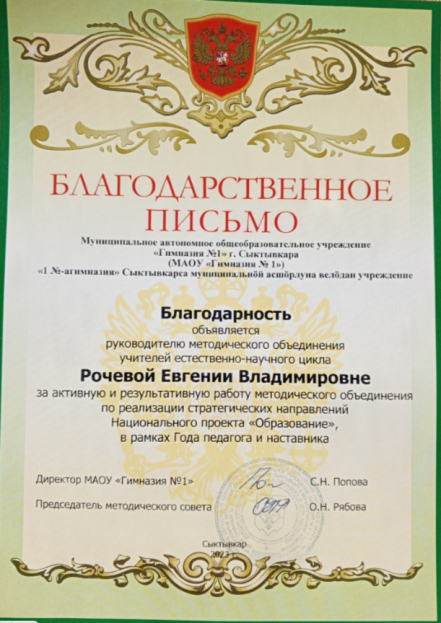